UBND HUYỆN AN DƯƠNG
TRƯỜNG MẦM NON QUỐC TUẤN
VÌ MỘT 
MÔI TRƯỜNG “XANH- SẠCH- AN TOÀN” CHO TRẺ
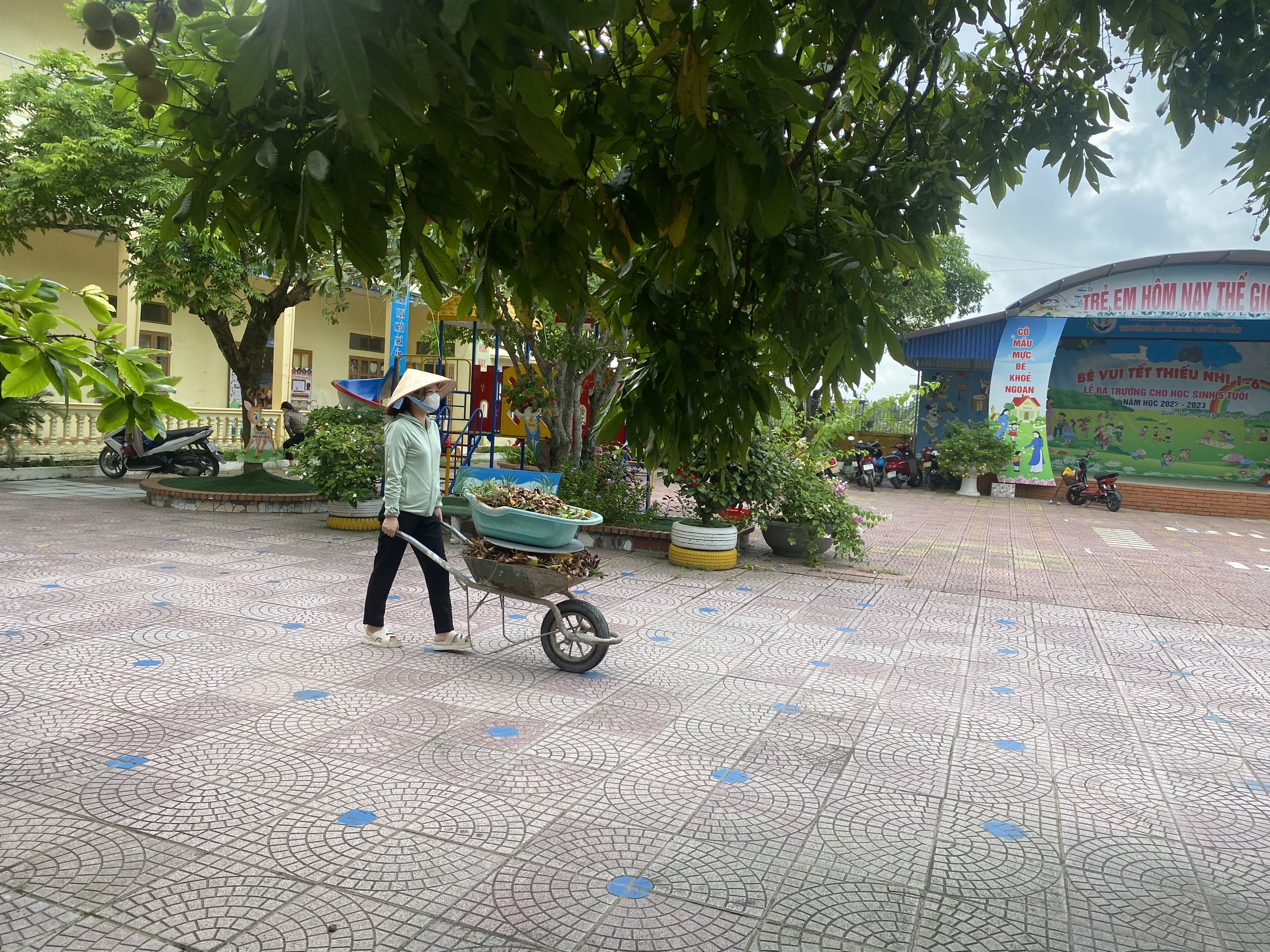 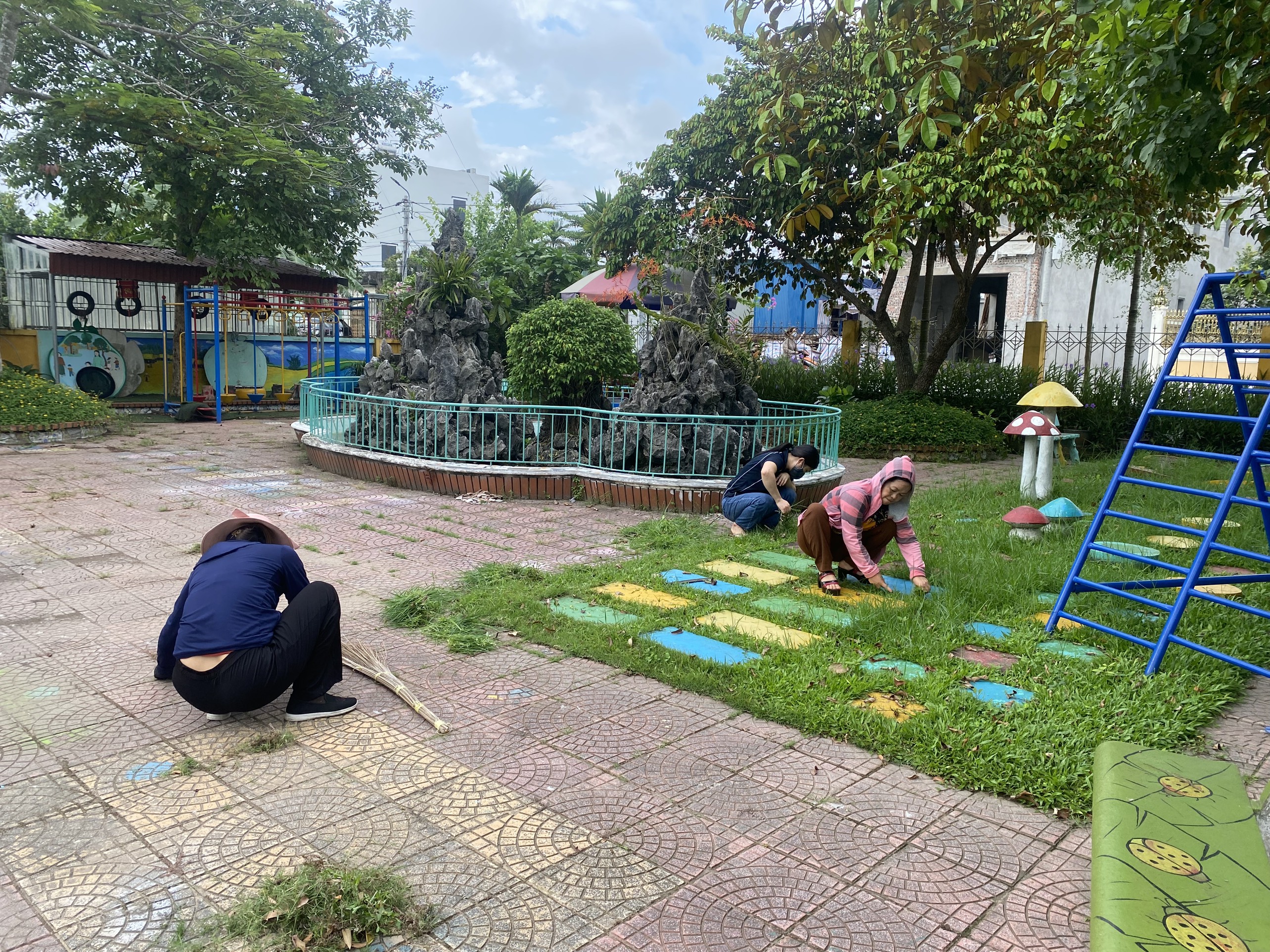 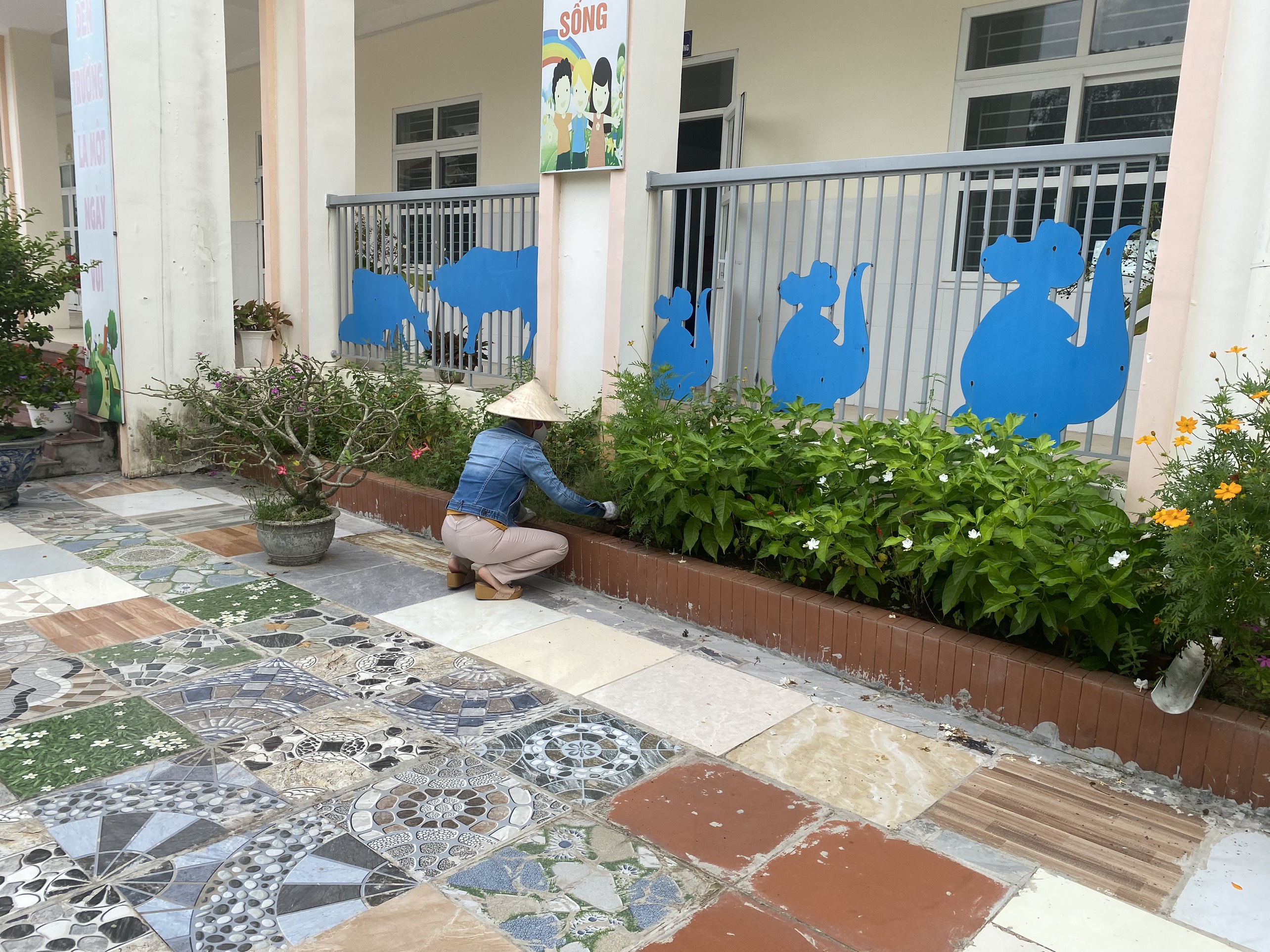 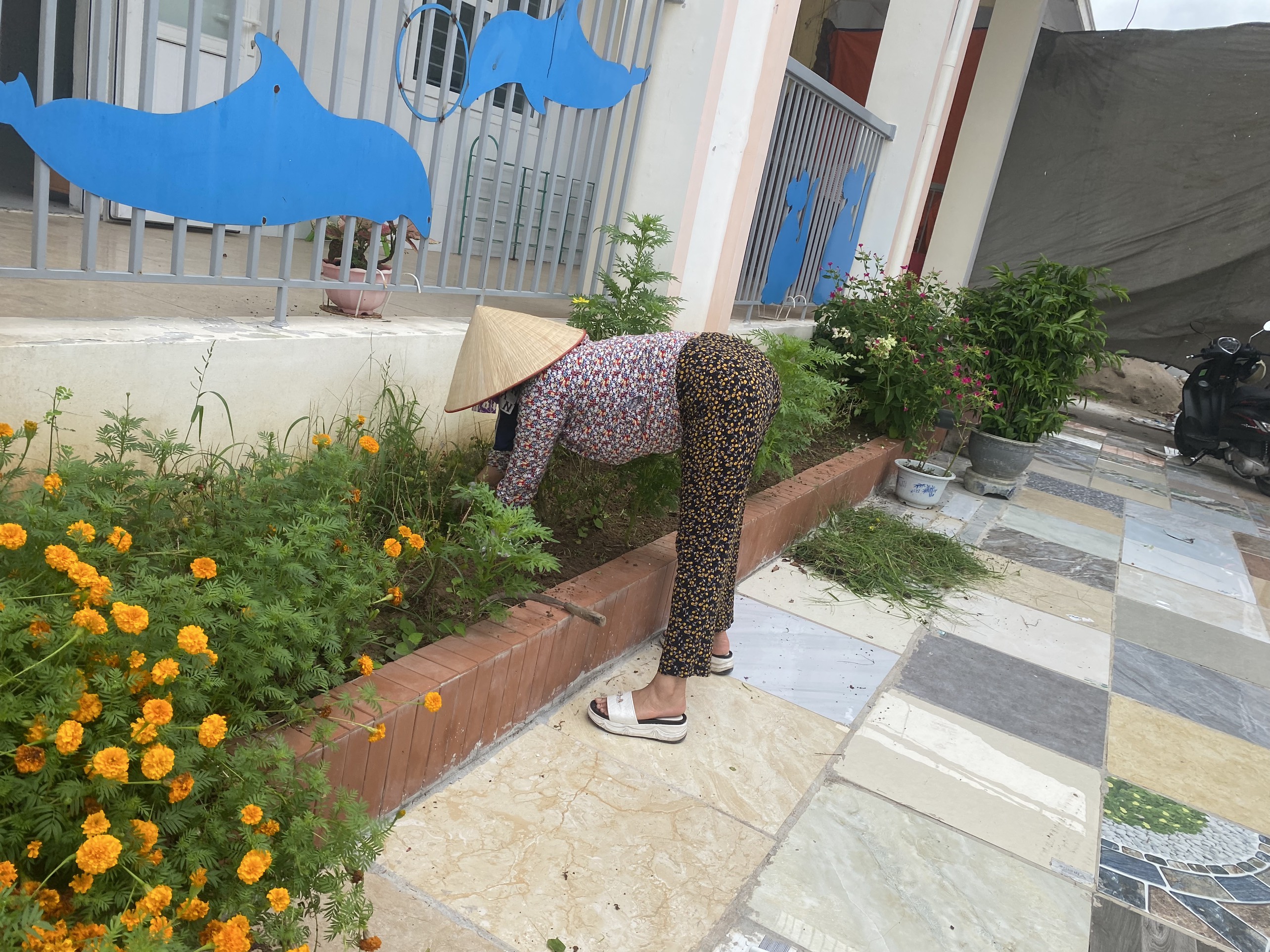 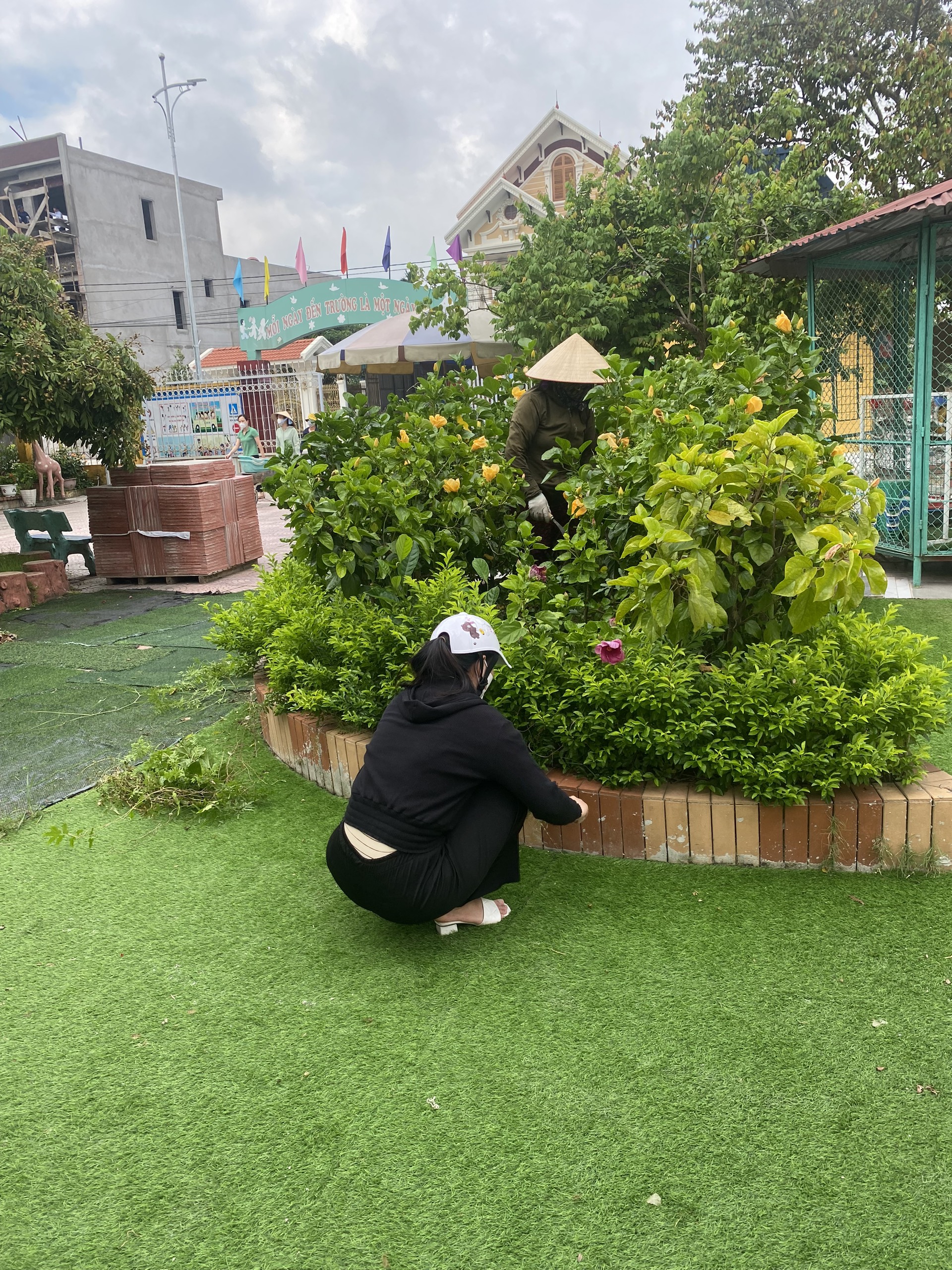 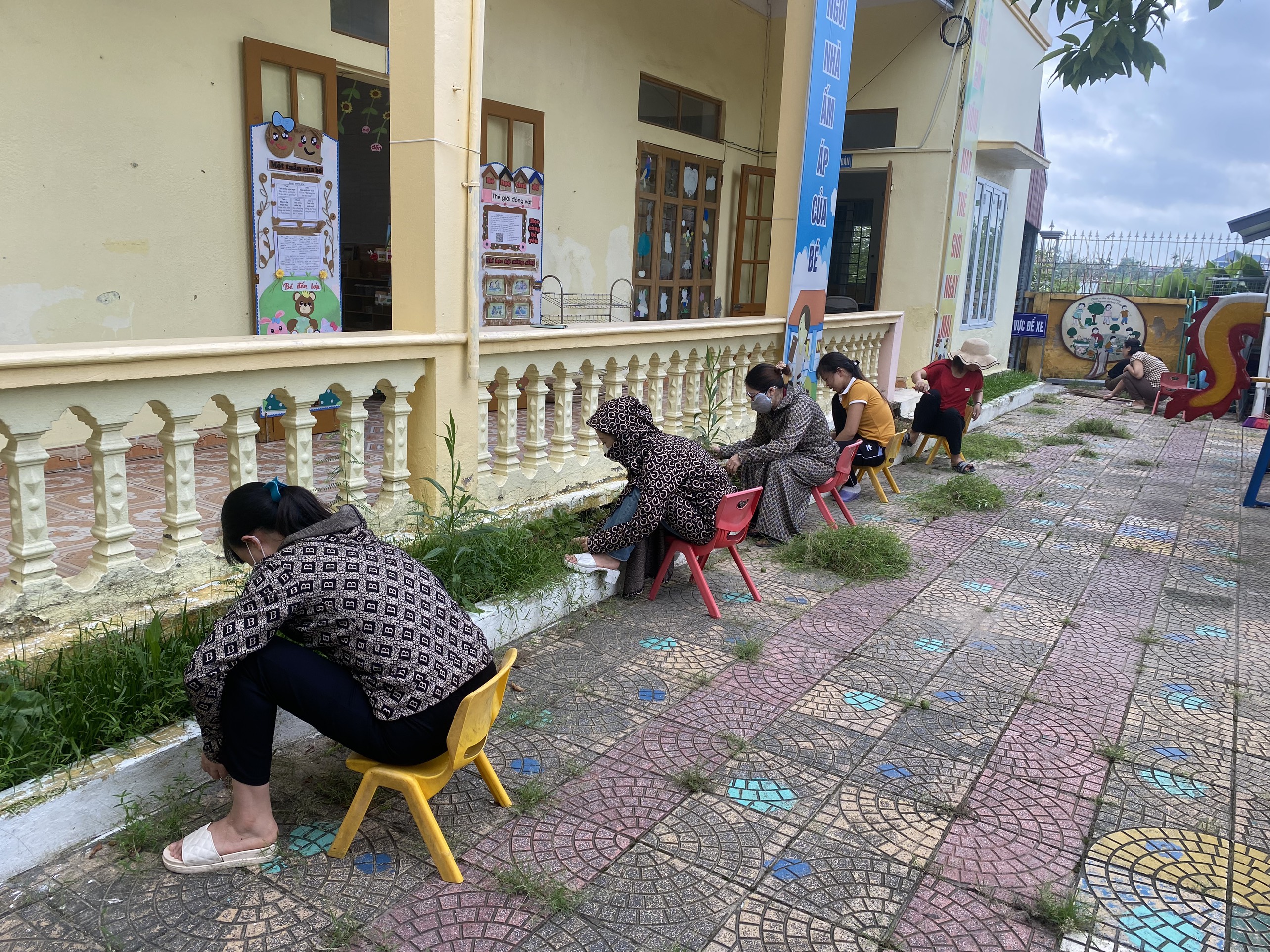 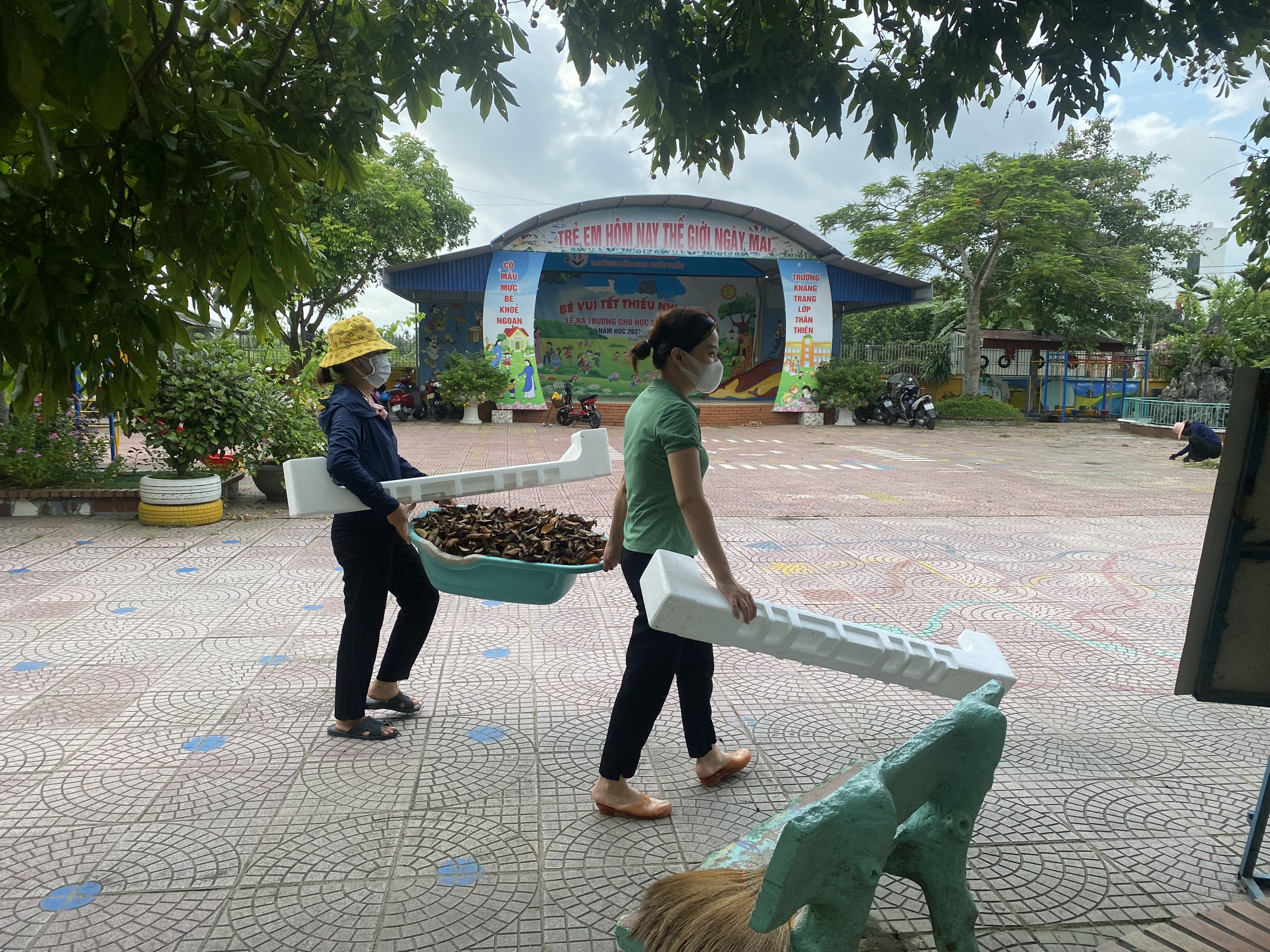 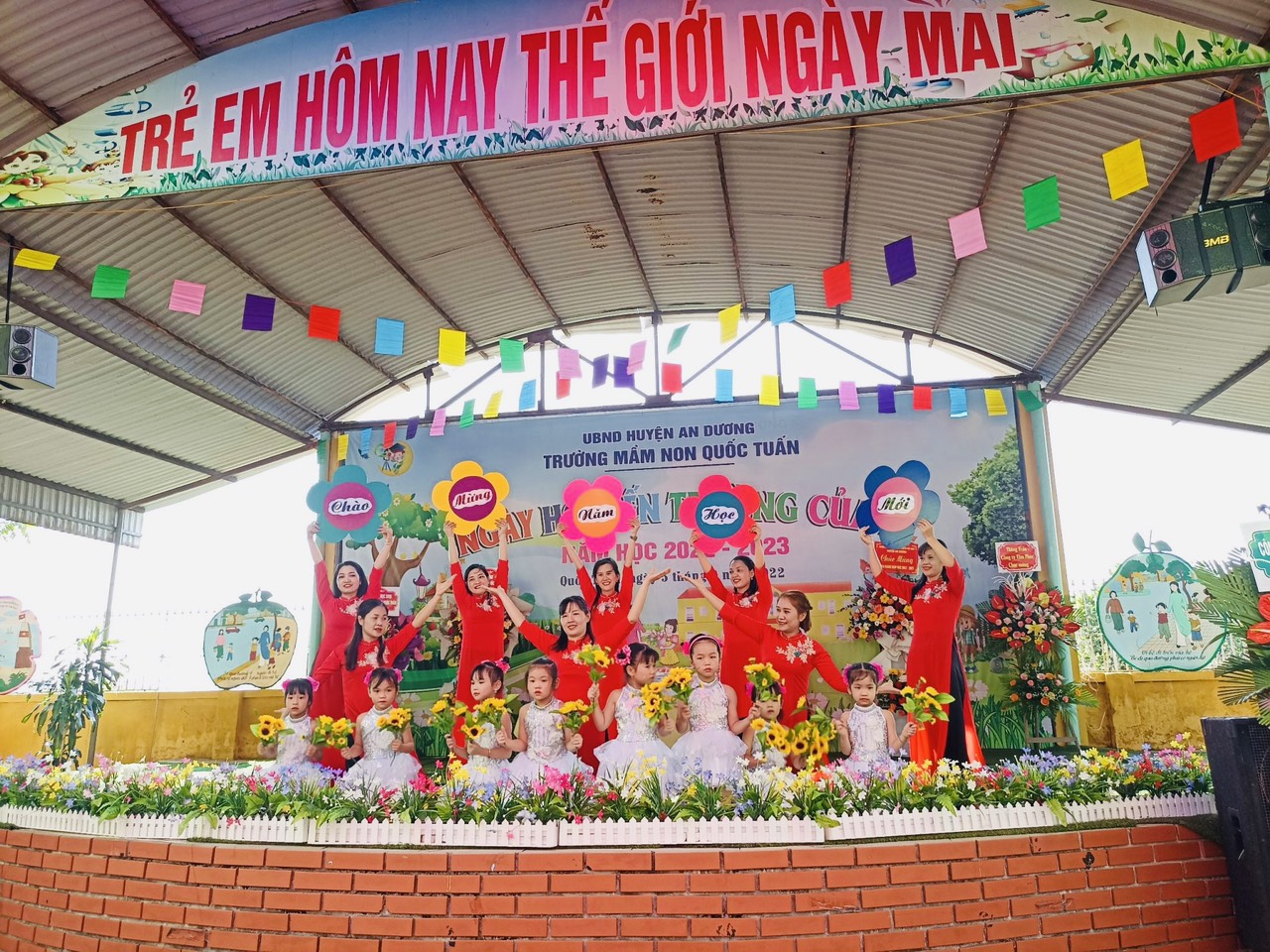 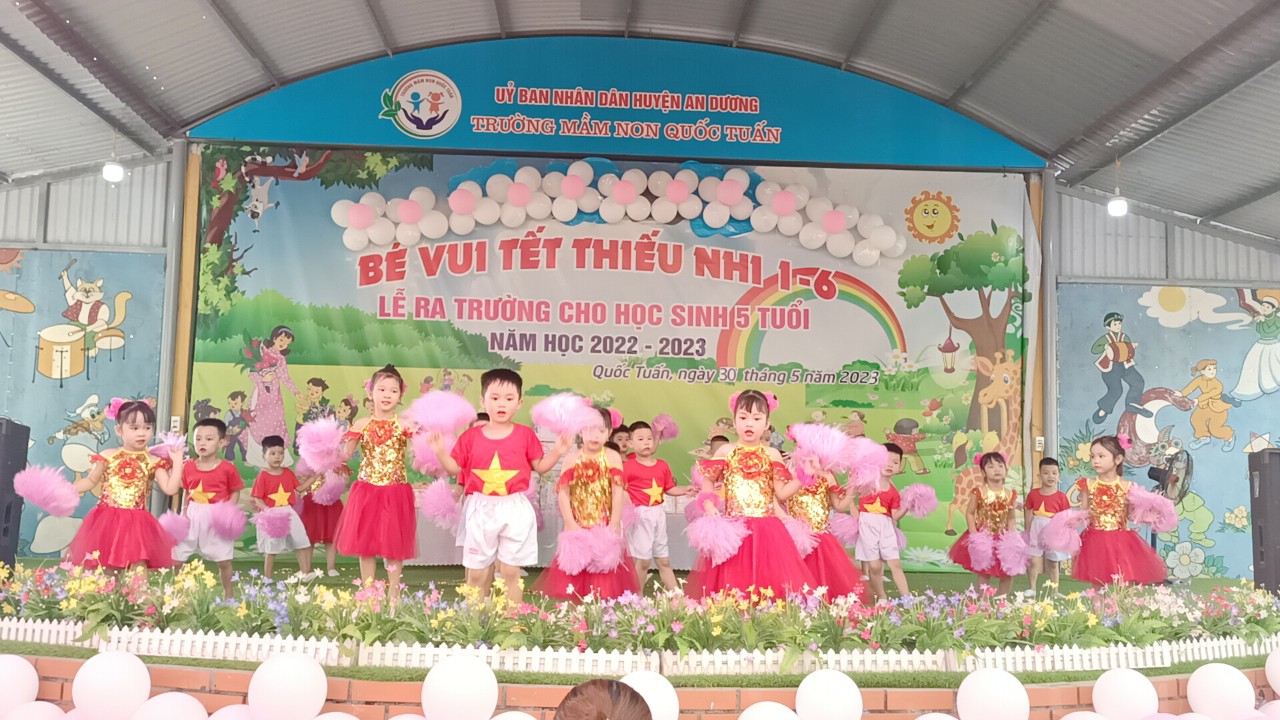